NEEJE: Empowering people with print disabilities to provide a fully informed consent
Dr Ankur Gupta
Psychiatrist
Founder: Neeje.io
Conflict of interest declaration: presentation is on NEEJE (www.neeje.io), a digital consenting software developed by the author.
DEFINING PRINT DISABILITY
Print disability is the difficulty or inability to comprehend and engage with printed material 
This can be due to language difficulties or visual impairment or both
NEEJE has been developed to help people with print difficulties including those who suffer from visual impairment
INFORMED CONSENT IN HEALTHCARE
Informed consent is the process by which a patient is informed about the nature and risks of a medical procedure, and agrees to undergo the procedure voluntarily
Clinicians have a legal responsibility to obtain informed consent for every intervention
It is essential that the information provided to patients is presented in an accessible manner
EXTENT
In 2015, there were 592,000 people (more than 2.5% of the population) with vision impairment in Australia (Australian Bureau of Statistics)
In New Zealand, around 170,000 people have a vision impairment that impacts their daily life (around 3.4% of the population)
These estimates may not capture all, as not all may seek or receive a diagnosis
HEALTHCARE ORGANISATIONS GENERALLY DO NOT DEDICATE ADEQUATE RESOURCES IN ENGAGING THIS SIGNIFICANT SUBSET OF POPULATION
USUAL PRACTICE
Consenting is paper based in almost all hospitals and clinics
Audio-Visual Aids not readily available
Braille is available but Around 10% of people who are blind or have low vision in the United States use Braille as their primary reading method (American Foundation for the Blind)
Learning Braille can be a time-consuming and challenging process, and not all individuals with low vision may have access to resources or support to learn this skill
PATIENTS' PERCEPTIONS OF WRITTEN CONSENT: QUESTIONNAIRE STUDY
1 in 10 patients reported that they did not know what they agreed to when they signed the consent form
40% reported that they had signed it just so that they could have their operation
Almost two thirds thought it gave doctors control over what happened
Ref: A. Akkad, C. Jackson, S. Kenyon, M. Dixon-Woods, N. Taub and M. Habiba; BMJ 2006 Vol. 333 Issue 7567 Pages 528
POSITION STATEMENTS: AUSTRALIA
The Australian Medical Association (AMA) position statement on Informed Consent and Decision Making (2014), 
The Royal Australian and New Zealand College of Ophthalmologists (RANZCO) guidelines on Informed Consent (2014)
National Safety and Quality Health Service Standard on Clinical Governance (2017)
Emphasise the need to provide information in a format that is accessible and easy to understand for patients with communication difficulties, including those with visual impairments.
POSITION STATEMENTS: NEW ZEALAND
The New Zealand Medical Association (NZMA) has published a Code of Ethics (2014)
The Health and Disability Commissioner (HDC) guidelines on Informed Consent (2015)
Health and Disability Services Standards (2019)
REGULATORY FRAMEWORK: AUSTRALIA
The Australian Human Rights Commission Act 1986 

The Disability Discrimination Act 1992 

The Australian Health Practitioner Regulation Agency (AHPRA)
REGULATORY FRAMEWORK: NEW ZEALAND
The New Zealand Bill of Rights Act 1990 

Health and Disability Services Consumers’ Rights (2014)

The Health Practitioners Competence Assurance Act 2003 (HPCA)

 The New Zealand Disability Strategy 2016-2026
Stroud v. United States (2001); Stewart v. Ackland (2010), Australia; O v. District Health Board (2018) New Zealand
Were visually impaired
Claimed that they did not receive adequate information to give informed consent for a medical procedure. 
Argued that the consent form was not available in a format that he could read, or a verbal explanation of the procedure
The court ruled in favour of the plaintiffs, stating that the hospital had failed to provide adequate informed consent, and awarded damages
Greenberg v. Miami Children's Hospital Research Institute, Inc. (2003)
The plaintiff was visually impaired, 
Claimed that he did not give informed consent to participate in a research study. 
Argued that he did not receive the consent form in a format that he could read, and that he did not receive a verbal explanation of the study. 
The court ruled in favour of the plaintiff, stating that the hospital had failed to provide adequate informed consent, and awarded damages
Abigail Alliance for Better Access to Developmental Drugs v. Minister for Health and Ageing (2009)
The plaintiff was visually impaired 
Claimed that he did not have access to information about an experimental drug
Argued that the government had failed to provide information about the drug in a format that he could read or in an alternative format
The court ruled against the plaintiff, stating that the government had met its obligations to provide information in a reasonable and appropriate manner
‘Reasonable patient standard’: Montgomery vs. Lanarkshire Health Board 2015
The UK Supreme Court ruled that the standard for informing patients about the risks benefits and alternatives of treatment will be determined by what a reasonable patient deems important
This standard is not met in a significant proportion of healthcare interventions in people with visual impairment
Research Findings
Published studies have found that patients who received an audio recording of their informed consent discussion reported higher levels of satisfaction and understanding
Several authors have concluded that audio recordings can be a useful tool for improving informed consent in patients with visual impairments
WHAT PATIENTS WANT
Time to go through the information in a less anxiety provoking situation.
 Individualised information about their unique health status and proposed procedure, benefits & risks
More specific than exhaustive
Make the form simpler, shorter, and in plain English
WHAT NEEDS DONE
Providing alternative formats for informed consent materials, such as audio recordings or Braille versions
Ensuring digital platforms are designed to be accessible for people with visual impairment
Providing interpreters or translators
Offering additional support
Meaningful Informed Consent with NEEJE
Meaningful Informed Consent with NEEJE: Layout
Interface built as per WCAG 2.0 AA accessibility standards
Some of the accessibility features provided by NEEJE.io include:
High contrast settings
Adjustable font sizes
Screen reader compatibility
Keyboard accessibility
Captioning for videos
Meaningful Informed Consent with NEEJE: TOOLS
The only digital informed consent software in the world that allows audio recording of consultations
Clinicians can start recording at the click of a button 
The recording is automatically downloaded to the clinicians device on stopping
It is not held on cloud servers for security reasons
Clinician can email the recording to the patient
Patients can review their consultations at home and come to an informed decision
Meaningful Informed Consent with NEEJE: Process1
Clinical appointments are stressful & making decisions about procedures is even more so
Stress is amplified if the information is difficult to understand
Most consent forms are signed on the day o the procedure which is even more disadvantageous for people with visual impairment
NEEJE allows patients time to review information at home and sign the form with a clear understanding of their options and chosen procedure, well before going into the procedure.
Meaningful Informed Consent with NEEJE: Process2
There is an ability to involve support persons who can receive information direct from the clinician and help make that important decision
Patients with print difficulties owing to language barriers can choose to have an interpreter
Patients are encouraged to put in writing their concerns, needs and wants which their clinician has to review and consider in the decision making
OUTCOME
Empowering individuals with visual impairment to take an active role in their healthcare decisions and participate more fully in the informed consent process
Improving understanding and comprehension of medical procedures and potential risks and benefits for individuals with visual impairment
Reducing the risk of adverse outcomes
Promote equity and accessibility
Achieve the reasonable patient standard
THANK YOU
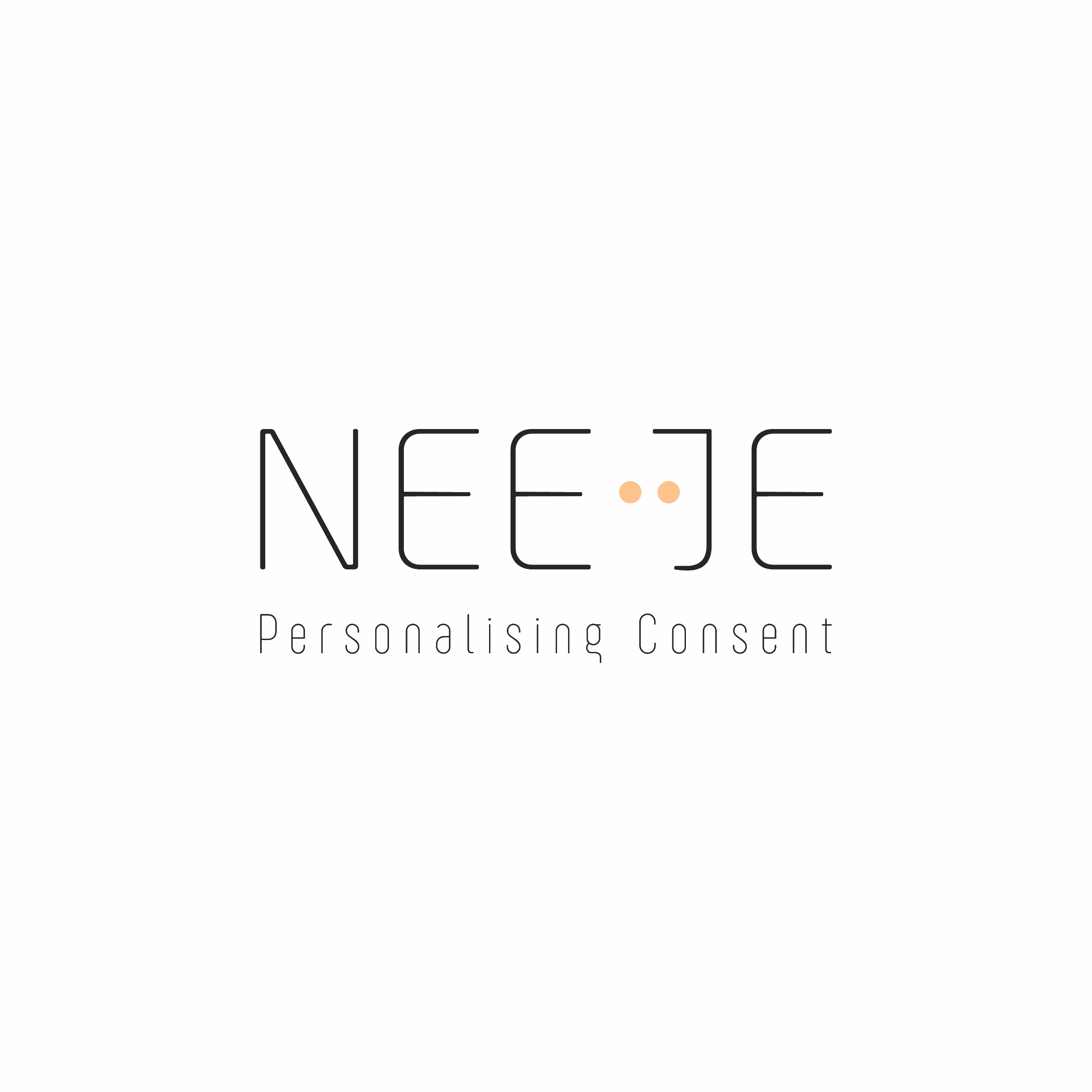 Dr Ankur Gupta
MBBS FRANZCP FRCPsych (UK) MBA
ankur@neeje.io
www.neeje.io